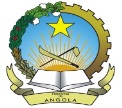 REPÚBLICA DE ANGOLAMINISTÉRIO DA ACÇÃO SOCIAL FAMILIA E PROMOÇÃO DA MULHER
APRESENTAÇÃO CPLP “A Formalização da Economia no Mercado de Trabalho e a Protecção Social no Contexto da Pandemia COVID19”.
                                           
					JÚLIA QUITÓCUA
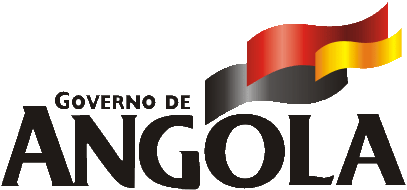 CONTEXTO
O Ministério da Acção Social, Família e Promoção da Mulher (MASFAMU), como órgão do Executivo que vela pela política de Protecção Social de Base  e que zela medidas referentes ao combate à pobreza dos grupos vulneráveis da população em Angola, implementa acções transversais, multissectoriais e multidisciplinares  para garantir o Desenvolvimento Humano e Bem-Estar das populações. 

O cumprimento desta complexa missão, exige a conjugação de esforços entre os diferentes departamentos ministeriais do Executivo, o sector privado e Organizações da Sociedade Civil, bem como o estabelecimento de mecanismos de coordenação que assegurem a sua eficácia e, fundamentalmente, o compromisso dos diferentes actores e sectores da sociedade.
2
CONT…
Angola registou avanços significativos em termos de legislação sensível ao género, relativa a representatividade  da mulher na estrutura central e local, ao nível do parlamento, do  Executivo, dos órgãos de defesa e segurança, no aumento do acesso à educação, à saúde sexual e reprodutiva (SSR) e à participação da mulher na força de trabalho em geral. 
A nova visão da Reforma Administrativa do Estado  e paradigma do Executivo estão voltados à desconcentração e descentralização dos serviços públicos, municipalização, maior acessibilidade e aproximação dos mesmos aos cidadãos, estando a concretizar-se a passagem de uma perspectiva assistencialista para a promoção do desenvolvimento social, inclusivo e  participativo.  
Estas medidas em curso, encoraja-nos a prosseguir afincadamente numa perspectiva de desenvolvimento sustentável, assente no Plano de Desenvolvimento Nacional (PDN 2018-2022), na justiça social, na igualdade e equidade de género e na potencialização do capital humano, no quadro do alcance das metas das agendas 2030 (ODS) e 2063 (União Africana).
3
Conquistas Legais
Constituição da República de Angola  2010 – (art.22 e 23) sobre a Igualdade de Direitos e Liberdades e Não Discriminação
Lei nº 25/11 de 14 de Julho- Lei Contra a Violência Doméstica;
Lei nº 13/01, de 31 de Dezembro, Lei de Base do Sistema da Educação;
Lei nº 30/11 de 13 de Setembro, Lei das Micro, Pequenas e Médias Empresas;
Lei nº 23/15 de 31 de Agosto, Lei das Cooperativas. 
Lei 02/05 de 1 de Julho, Lei dos partidos políticos;
Lei 10/16 de 27 de Julho, Lei das Acessibilidades;
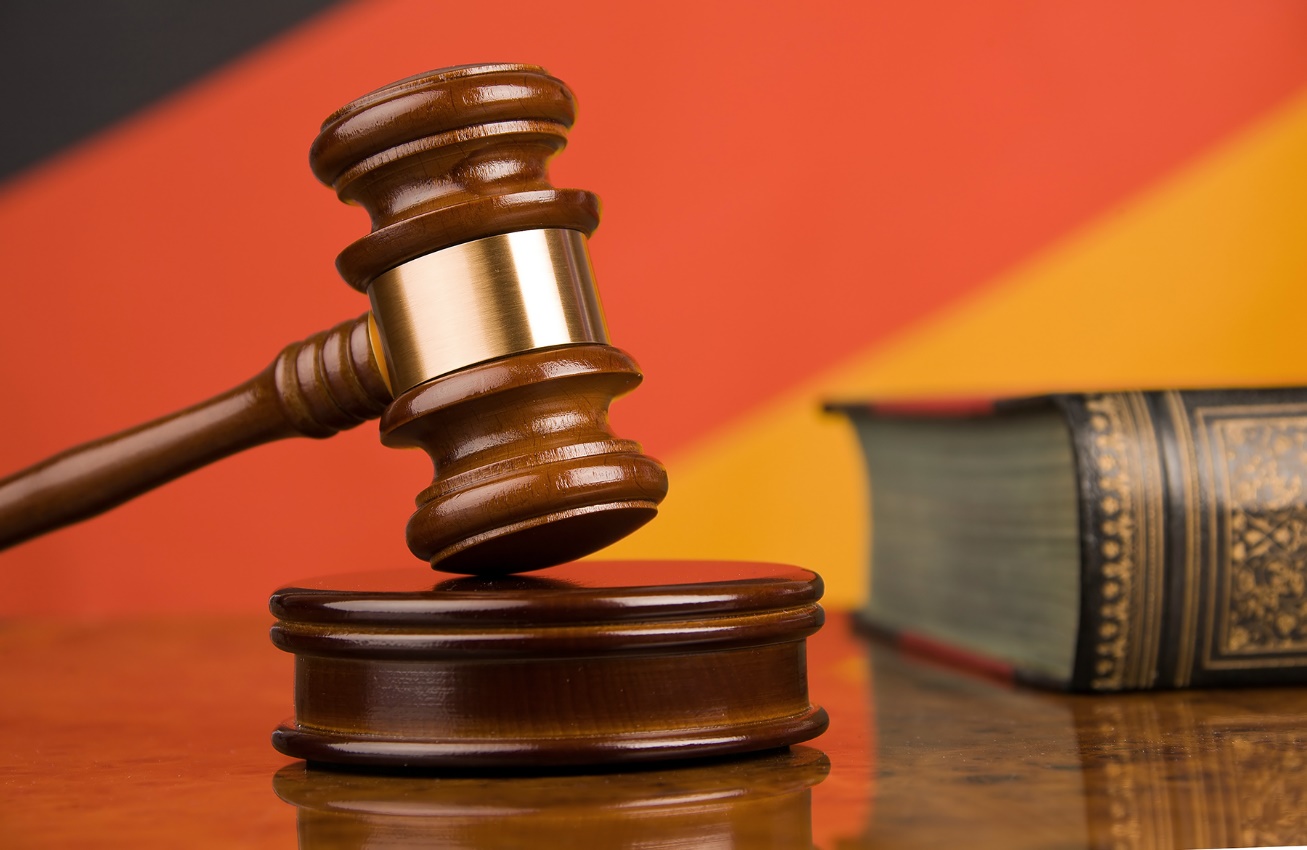 4
Cont…
Decreto Legislativo Presidencial nº 1/20 de 18 de Março; refente a defesa e segurança do interesse público face a pandemia do COVID 19;
Decreto Presidencial – 155/16, 9 de Agosto, que estabelece o Regime Jurídico do Trabalho Doméstico e de Protecção Social (Empregadas Doméstica) 
Decreto Presidencial nº 124/13 de 28 de Agosto – Regulamento da Lei 25/11 de 14 de Julho;
Decreto Presidencial 207/11 de 15 de Agosto, aprova a Estratégia de Inclusão da Criança com Deficiência; 
Decreto Presidencial nº 26/13 de 08 de Maio - Plano Executivo de Combate à Violência Doméstica;
5
Cont…
Decreto Presidencial nº 222/13 de 24 de Dezembro - Política Nacional para Igualdade e Equidade de Género;

Decreto Presidencial nº 138/12 de 20 de Junho - Programa Nacional de Apoio à Mulher Rural;

Decreto Presidencial  237/11 de 30 de Agosto, aprova a Politica para a Pessoa com Deficiência; 

Decreto Presidencial 12/16 de 15 de Janeiro, Procedimentos para a Contratação da Pessoa com Deficiência; 

Despacho Interno do MASFAMU nº 154 /20, de 25 de Março para responder a situação de emergência vigente
6
MEDIDAS TOMADAS PELA GOVERNO 
A nível do nosso País, o Titular do Poder Executivo Angolano, João Manuel Gonçalves Lourenço, tem como prioridade a acção social e a garantia do desenvolvimento sustentável e das famílias.
 Assim, desde o início da Pandemia no mundo determinou a criação das seguintes medidas e acções para prevenção e combate da Covid-19:
Plano de Contingência Nacional com verbas orçamentadas ;
Comissão Multissectorial para a prevenção e combate à Pandemia ;
Centros de Quarentena e Hospitais de campanha com equipamentos de alta tecnologia, medicamentos e materiais de biossegurança em todo país ;
Distribuição de cestas básicas, água potável e medicamentos ;
Educação e sensibilização às famílias e comunidades sobre as medidas de biosseguraça individual e nutricional ;
Reforçou as medidas de testagens comunitárias ; e
Estabeleceu cercas sanitárias fronteiriças.
7
MULHER/ECONOMIA/COVID 19
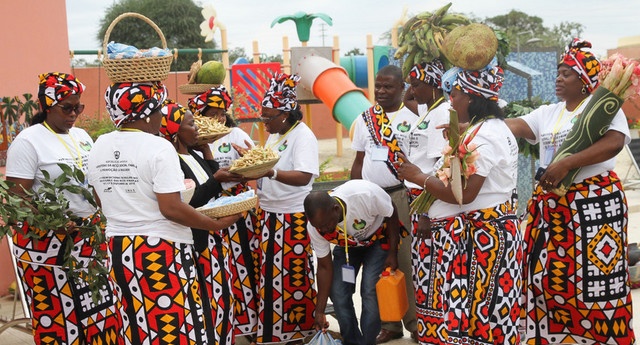 A COVID-19 causou choques maciços nas economias informais e formais do mundo, especialmente em África e as mulheres foram particularmente afetadas por esta crise económica", refere o artigo, citando "evidências emergentes" de que "a vida económica e produtiva das mulheres será afetada de forma desigual".
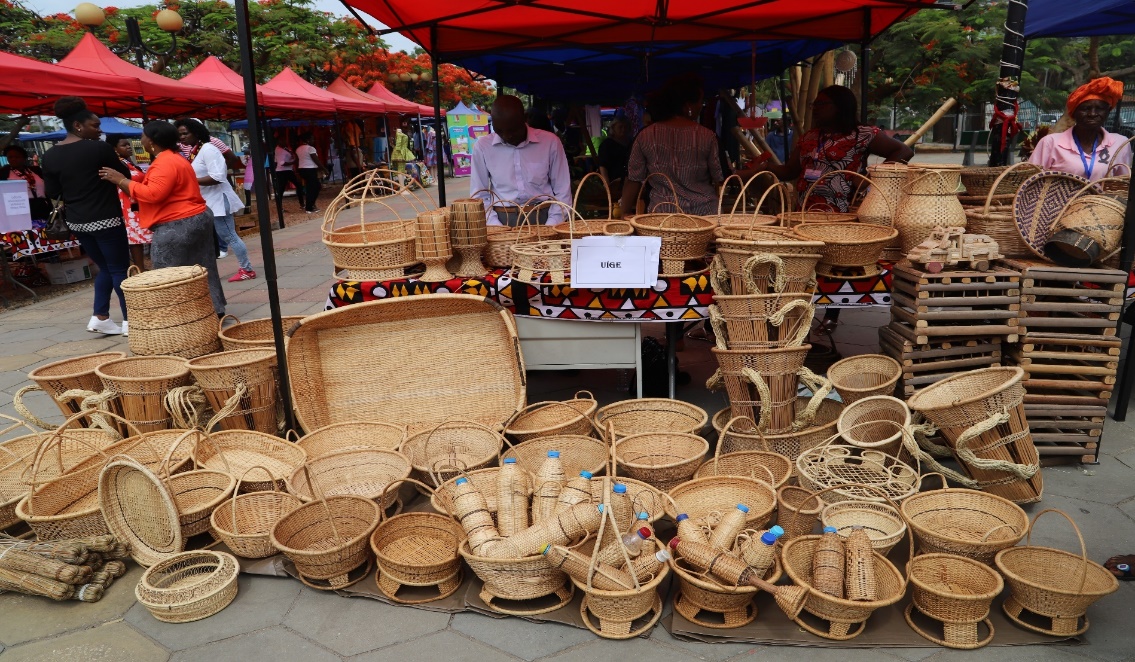 8
Cont.
A interrupção das cadeias de fornecimento causada pelo fecho de fronteiras, paragem da produção e restrições à importação, com a consequente inflação de preços, "arruinou a economia global de alimentos", com grande impacto "nos mais pobres e marginalizadas do mundo 
Isso os deixa menos capazes de absorver os choques econômicos do que os homens. Para muitas famílias, o fechamento da escola e as medidas de distanciamento social aumentaram os cuidados não remunerados e a carga doméstica das mulheres em casa, tornando-as menos capazes de assumir ou equilibrar o trabalho remunerado.
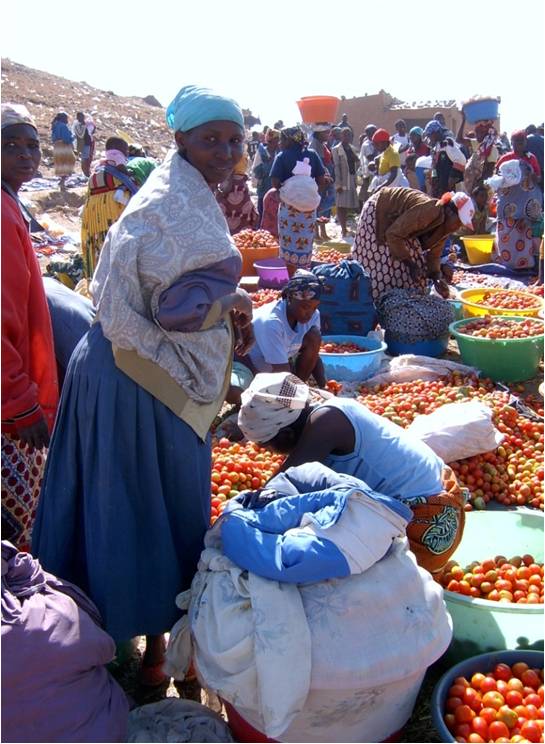 9
Cont.
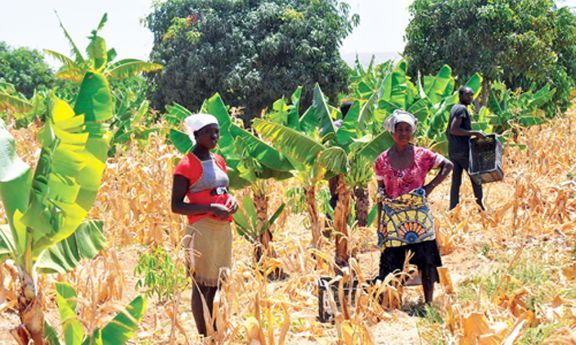 Em países de baixa e baixa renda média (como é o caso de angola), uma proporção maior de mulheres está empregada mercado informal ao contrário dos Homens.  
Dados apresentados no Relatório do PNUD – 2018, apontam que as mulheres empregadas no mercado informal em Angola, representa 73%.
Este dado resultará em uma queda prolongada na renda das mulheres e na participação da força de trabalho, durante a situação de calamidade que o país vive, devido as limitações, bem como, o risco do aumento da pobreza no seio das mulheres, pois, pelo menos 34% das famílias monoparentais são geridas por mulheres. (Censo 2014)
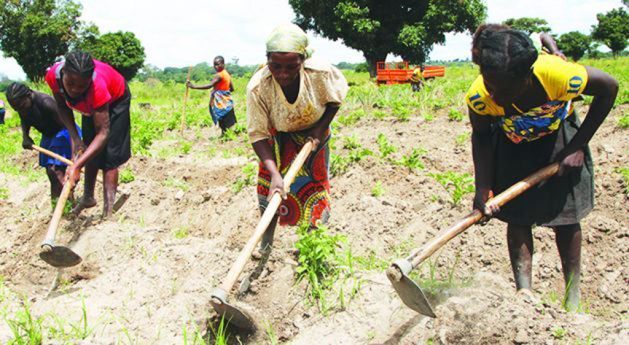 10
O que tem sido feito no âmbito da Inclusão Produtiva e Geração de Renda
Para diminuir este peso na vida das populações, fase a pandemia, o MASFAMU tem desenvolvido em parceria com departamentos ministeriais, organizações da sociedade civil, agencias internacionais e igrejas, vários projectos para não agravar a condição das camadas mais vulneráveis da sociedade.
Tais Como:
11
Programa Integrado de Desenvolvimento Local e Combate à Pobreza (PIDLCP)
Com a implementação do Plano de Desenvolvimento Nacional (PDN) 2018-2022, onde contempla 229 acções transversais, 6 eixos, sendo o nº 1 ligado ao Desenvolvimento Humano e Bem-Estar, o qual faz parte este Programa, que visa contribuir para a redução da incidência da pobreza no País, de 36% para 25% durante o quinquénio 2018-2022, nos 164 municípios.
12
Aumento do Acesso Aos Serviços Sociais
Programa de Municipalização da Acção Social
Garante o cadastramento, a determinação dos níveis de vulnerabilidade, e a referenciação aos diferentes serviços sociais ao nível dos municípios.
No âmbito do registo e cadastramento das pessoas em situação de pobreza e vulnerabilidade, foram cadastradas no período um total de 68.265 pessoas no Sistema de Informação e Gestão da Acção Social (SIGAS) correspondentes a 11.682 agregados familiares, dados que deverão posteriormente imigrar para a plataforma do Cadastro Social Único.
13
TRANSFERÊNCIAS SOCIAIS E MONETÁRIAS
Procedeu-se o Lançamento do Programa de Fortalecimento da Protecção Social, Transferências Sociais Monetárias, denominada “KWENDA”, que prevê beneficiar mais de 1.600.000 famílias nos 164 Municípios do País; com a atribuição de uma renda mensal no valor de Kz: 8.500,00 (Oito Mil e Quinhentos Kwanzas) às famílias em situação de pobreza e vulnerabilidade, que receberão o valor de 25.500, (Vinte e Cinco Mil e Quinhentos Kz) de 3 em 3 meses.
14
Cooperativas de Moto-táxi e Corte e Costura
Em Luanda mais de 642 pessoas, dentre as quais 525 mulheres foram incluídas em actividades geração de renda, através de projectos de moto-táxi “Feliz sobre duas rodas” corte e costura, artes e ofícios, fabrico de sabão caseiro;
3.000 mulheres beneficiadas com formações sobre empreendedorismo e gestão de pequenos negócios, em parceria com o MAPTSS (INAPEM).
Na Província do Bengo, Projecto específico de confecção de lençóis para hospitais e Ministério do Interior beneficiou de 30 Mulheres;
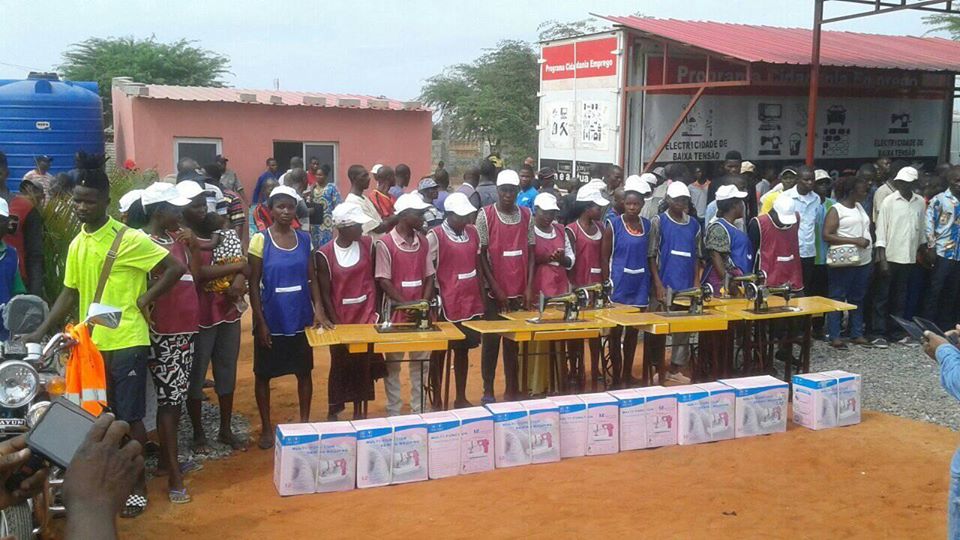 15
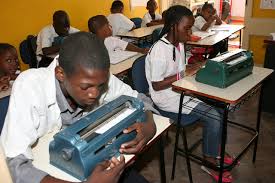 Cont…
Sensibilização da classe empresarial no âmbito da responsabilidade social plasmado por Lei para que as mesmas implementem projectos de inclusão social, onde na sua maioria as mulheres são beneficiadas. Ex: o projecto “Minha caixa, minha vida”, implementado na zona periurbana de Luanda, que formou 50 pessoas em 2019 e o  Projecto “Minha Moto” minha solução”.
Formadas 120 mulheres no âmbito do processo de reabilitação de salas de explicação onde as principais beneficiárias são jovens raparigas com deficiência, de modo a proporcionar o ensino nas comunidades.
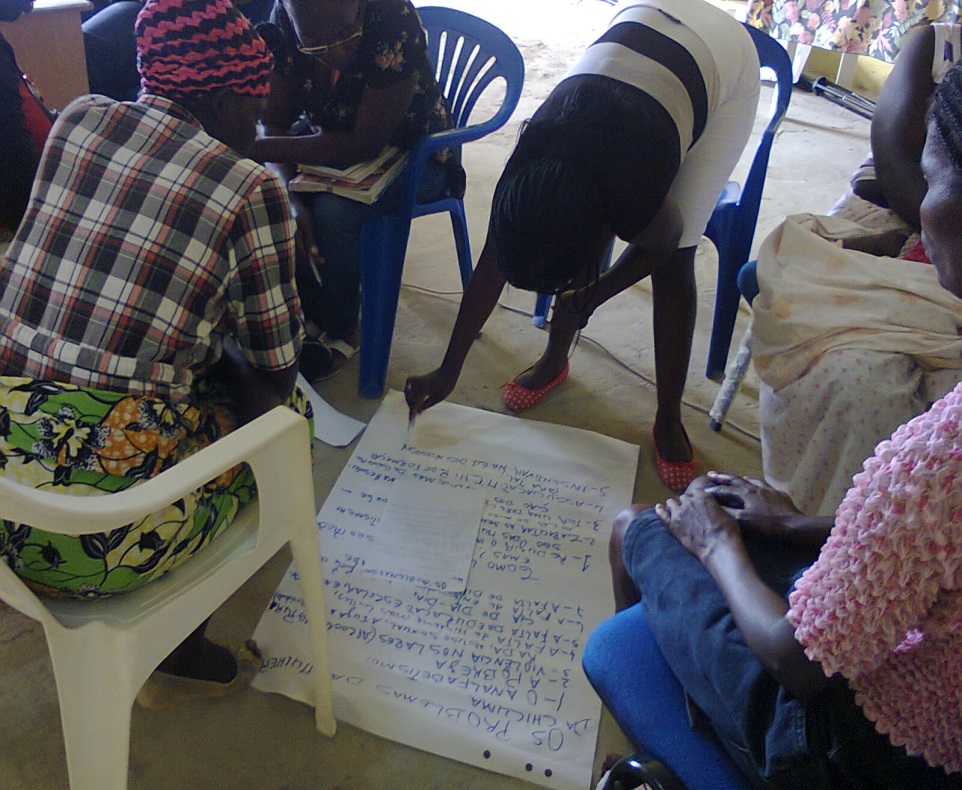 16
Cooperativas de Inclusão da Pessoa com Deficiência
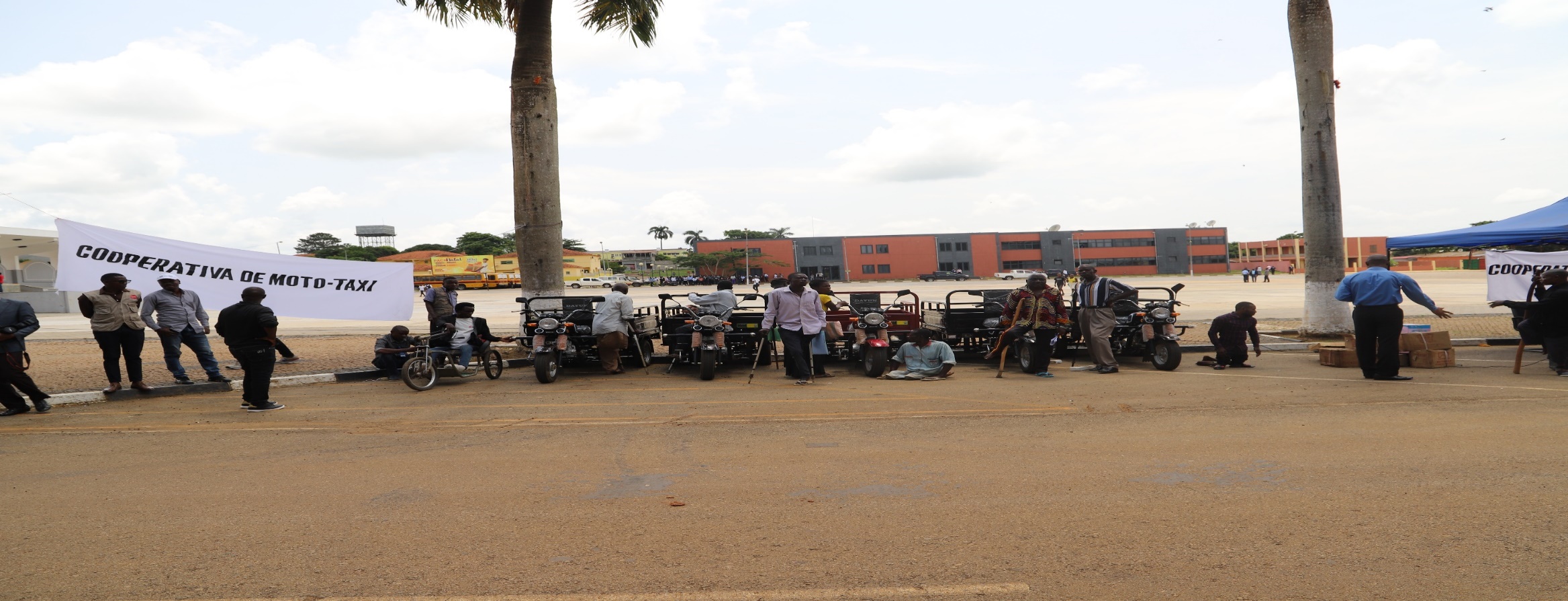 O projecto sobre a Estruturação Económica das Comunidades e Inclusão Socioeconómica envolve também as pessoas com deficiência. Assim foram beneficiadas 14 cooperativas de pessoas com deficiência, a ordem de duas (2) cooperativas por cada uma das províncias de Luanda, Bengo, Benguela, Cabinda, Huíla, Uíge e Zaire, no domínio de corte e costura, artesanato, moto táxi, mecânica e agricultura.
17
Cooperativas de Reintegração de Ex-Militares
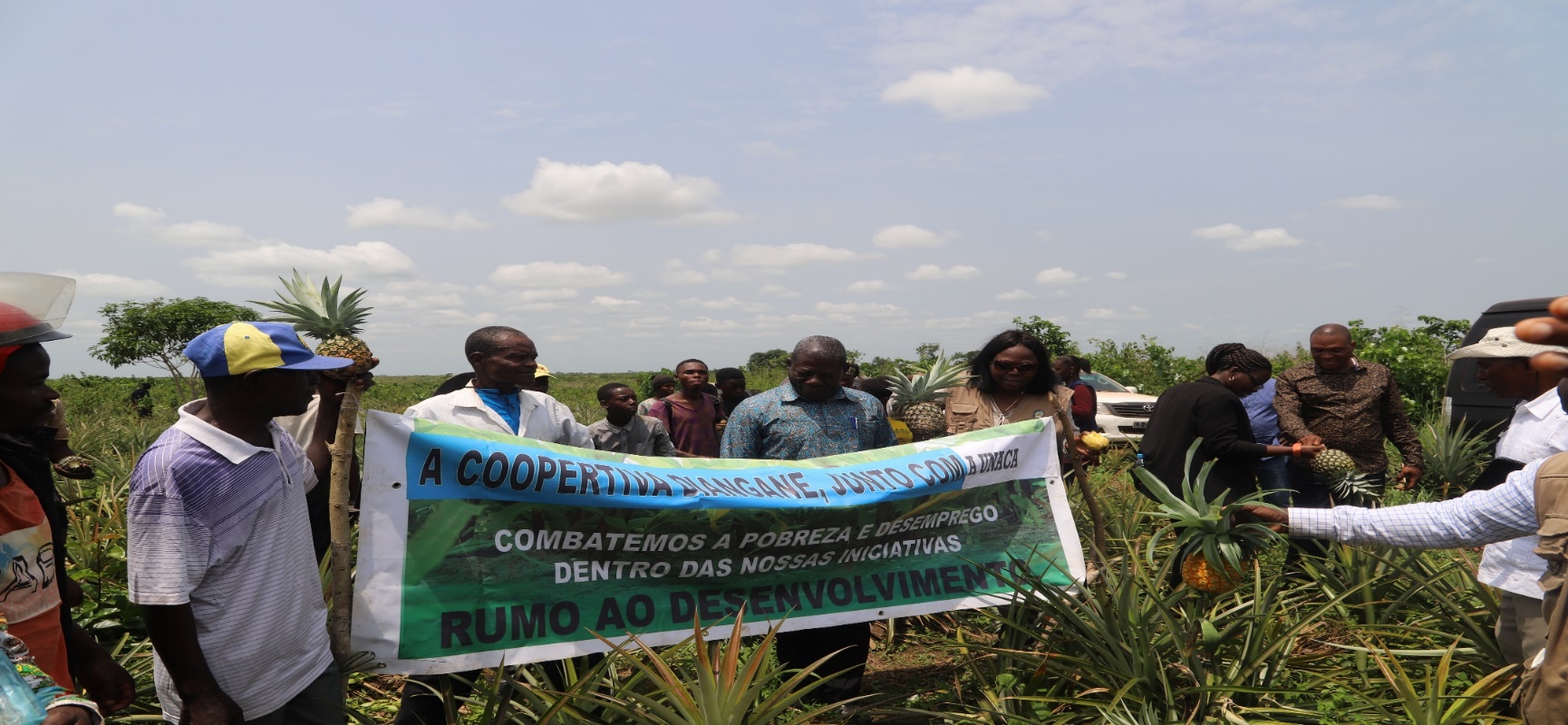 No âmbito da Reintegração Socioprofissional dos Ex-Militares desenvolve-se um projecto denominado (Acção Geradora de Oportunidades de Reintegração – AGORA). Este projecto visa a reintegração de ex-militares do qual inclui órfãos e viúva de antigos-militares, em projectos como: 

agricultura e pecuária com cerca de 70% da população alvo, e os restantes de 30% distribuem-se nas componentes de pesca, formação/reconversão profissional em artes e ofícios, e atividades produtivas de profissões liberais, como electricidade, alvenaria, pequeno comércio, canalização de construção civil e outras.
12
Reintegração dos Ex-Militares
O TPE preocupado com a reintegração socioeconómica dos ex-militares, disponibilizou 104 tractores para apoio directo às cooperativas agrícolas, sendo a entrega complementada com a formação de tractoristas e mecânicos. 

Para o efeito, foram criados 2 centros de formação regionais de tractoristas e mecânicos, nas províncias do Cuanza-Norte e Bié, formadas 120 cooperativas em 11 províncias, correspondendo 10.199 pessoas entre ex-militares, viúvas e órfãos.
19
Acesso ao Microcrédito
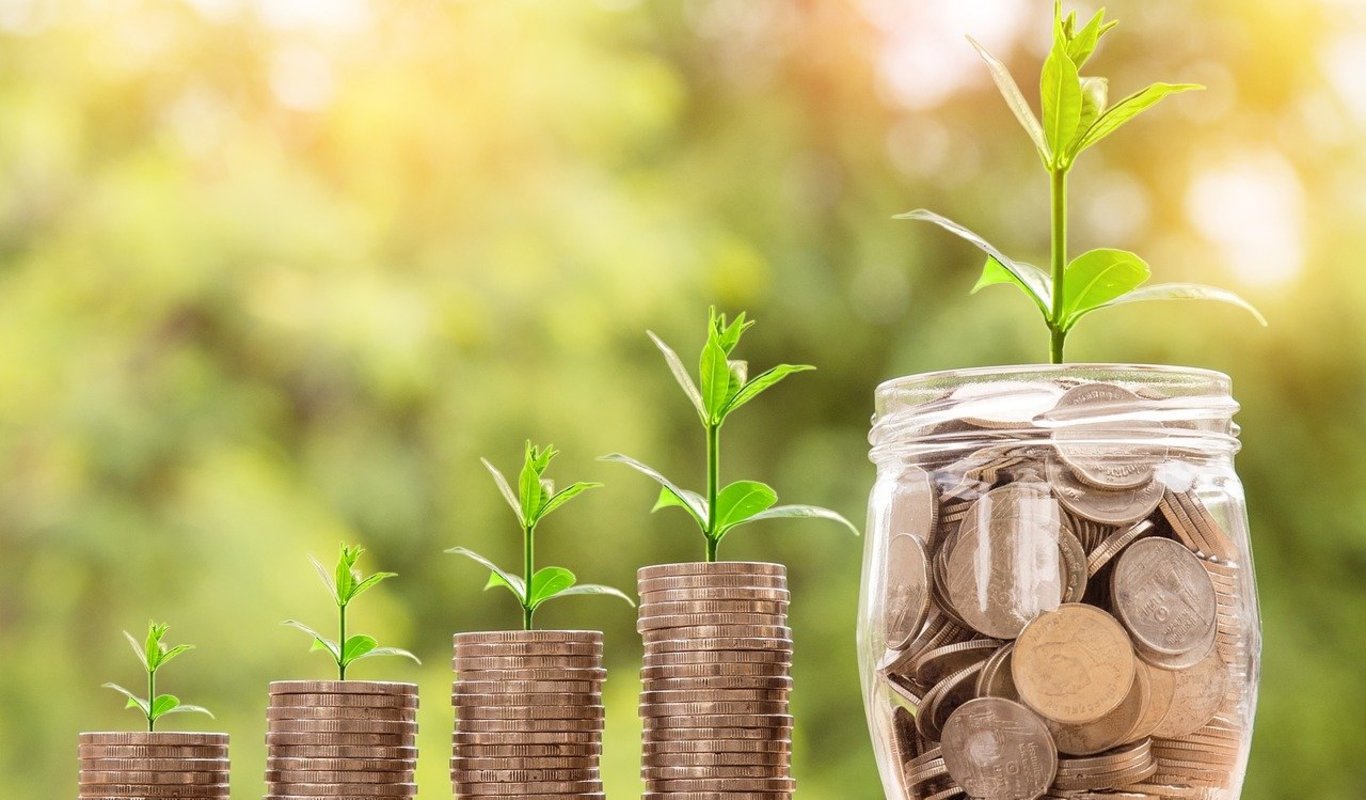 No período 2017 – 2019 foram concedidos microcréditos a um total de 1.352.633 beneficiários directos dos quais 80% são mulheres, com um total de 6.763.165 beneficiários Indirectos. 
Devido as reformas do Estado e o novo paradigma de Governo está em curso a reabertura da concepção dos microcréditos outrora concedidos a grupos de membros organizados em cooperactivas e associações a nível das comunidades.
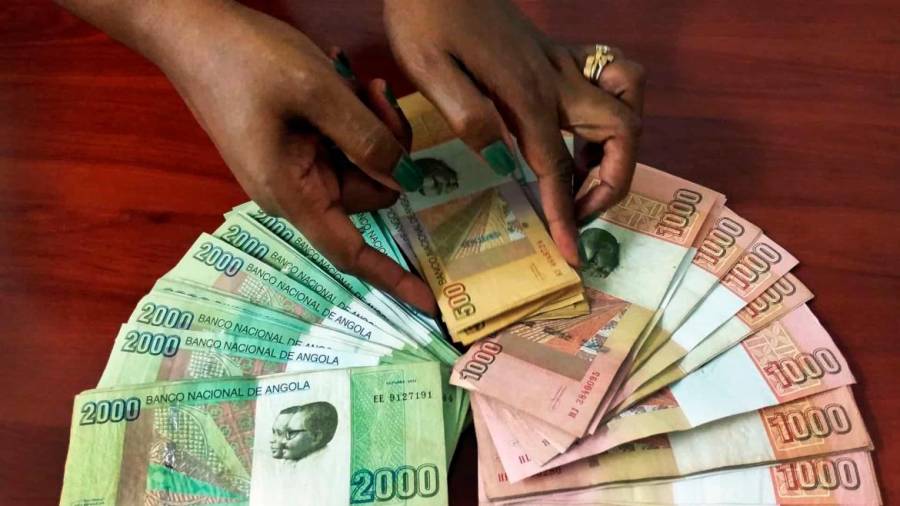 20
Violência Doméstica, apoio as raparigas
A questão da violência é um problema que tem preocupado o executivo angolano, principalmente, nesta momento de confinamento, onde as vítimas são obrigadas a conviver sobre o mesmo teto com o seu agressor, o peso da incapacidade do homem em dar sustento a família, pode ser um factor que leva a violência, entre outro.
Para reduzir os riscos da revitimização da violência por força das medidas restrintivas, foi criado o Call Center com os nºs 145 e 146 para denúncias e apoio aos estudantes angolanos na República da China, que recepcionou 801 chamada, das quais 195 de estudantes angolanos na China a solicitar comunicação com os parentes; 74 de apoio psicológico; 40 ocorrências de violência doméstica; 116 solicitação de apoio social e 376 de outra natureza;
Referir que em parceria com o Fundo das Nações Unidas para Apoio às Populações (FNUAP), foram distribuídos 25.500 kits de higiene, em todo País, com intuito de garantir o acesso a alguns bens de necessidade para as mulheres e meninas.
21
DESAFIOS E PERSPECTIVAS
Reforçar a inclusão produtiva das famílias na geração de renda para o autos-sustento;
Criação de uma base de dados das actividades económicas informais;
Formar formadores para fomentar a actividade de processamento de alimentos;
Incentivar a criação de centros de processamento de produtos ao nível das comunidades;
Consolidar a passagem do modelo assistencialista para o de desenvolvimento;
Continuar a trabalhar com os parceiros sociais, no apoio às famílias pobres;
Advogar para a promoção da igualdade de género e empoderamento das mulheres e raparigas;
Redinamizar a concepção de microcrédito aos pequenos empreendedores;
Continuar a advogar para a melhorar das vias de acesso, visando facilitar o escoamento dos produtos de campo;
Fortalecer as parcerias com as grandes superfícies comerciais no sentido de incluírem os pequenos agricultores na lista de fornecedores.
22
Pressupostos Fundamentais para o Incremento da Inclusão Produtiva em Angola
Vontade Política;
Concepção de Oportunidades;
Priorização nos Planos de Desenvolvimento Nacionais;
Disponibilidade de Financiamento público e outros investimentos
Facilitação na aquisição de meios, equipamentos, insumos agrícolas e matéria-prima diversa;
Acesso à Terra;
Acesso à Crédito;
Preservação do ambiente
Reciclagem e outras iniciativas inovadoras
23
PARA TERMINAR
Para atingirmos os resultados comuns, é fundamental que as acções dos Estados-Membros sejam coordenadas, o que requer o engajamento e colaboração de todos, para desenvolvermos Políticas  alinhadas às Políticas Nacionais. 
 
Para terminar, 	
Proponho que se elabore um plano de recuperação económica das Mulheres no espaço da CPLP  para  acelerar o cumprimento das Agendas 2030 e 2063.
24